TOÁN 1
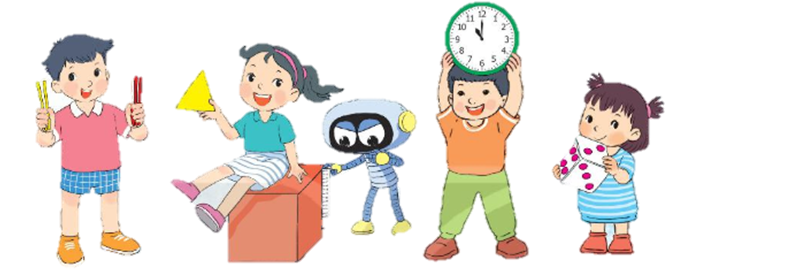 KHỞI ĐỘNG
Tìm nhà cho thỏ
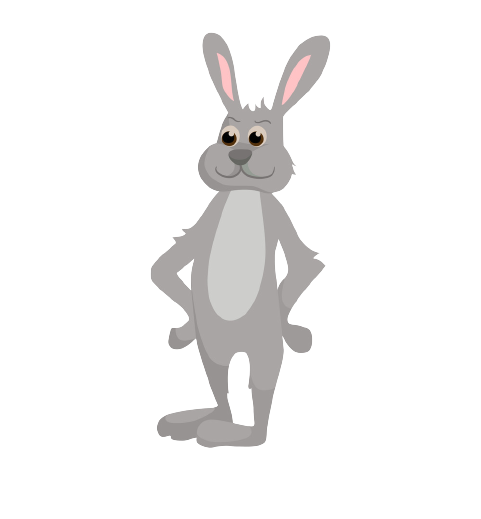 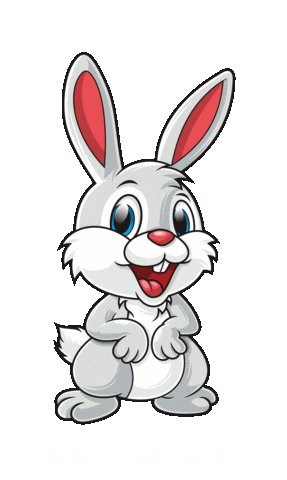 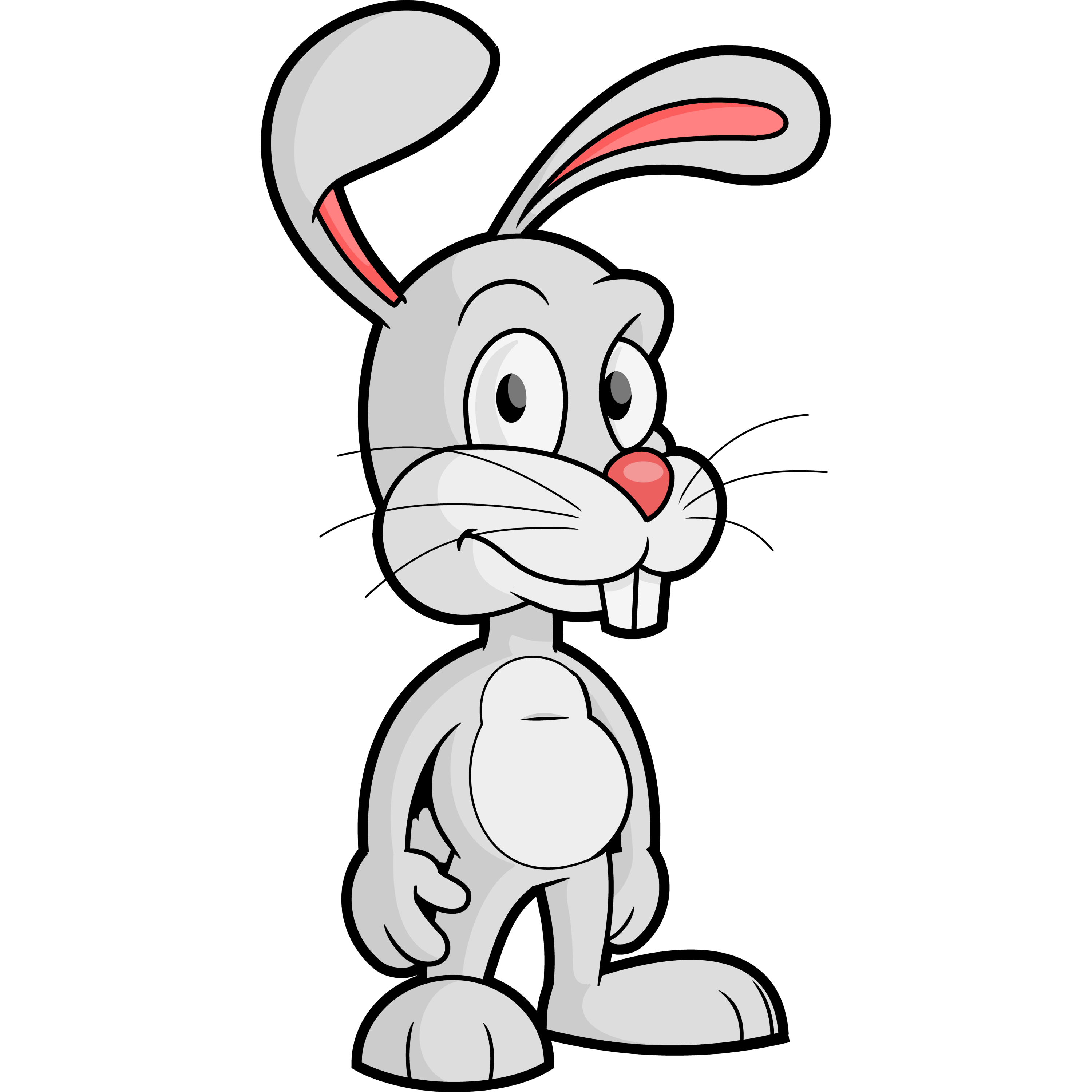 <
=
>
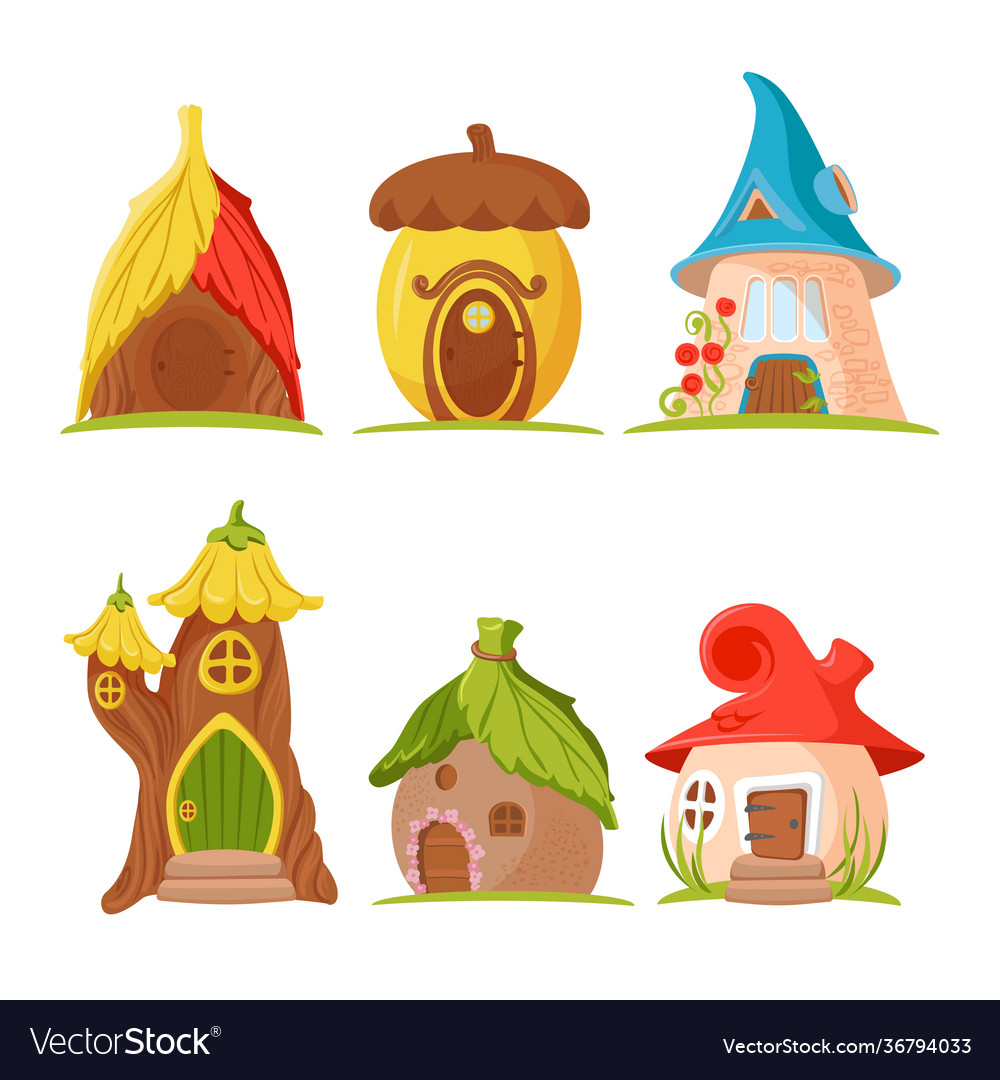 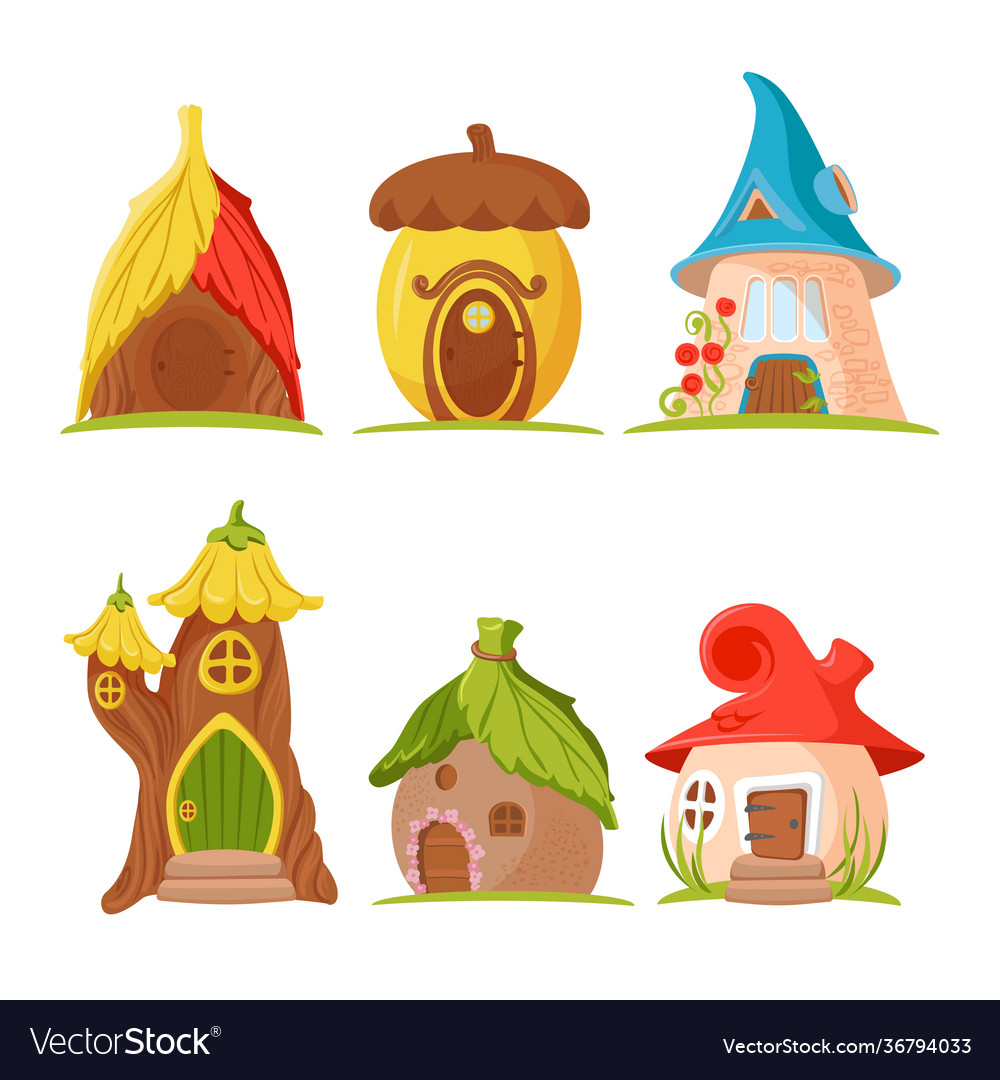 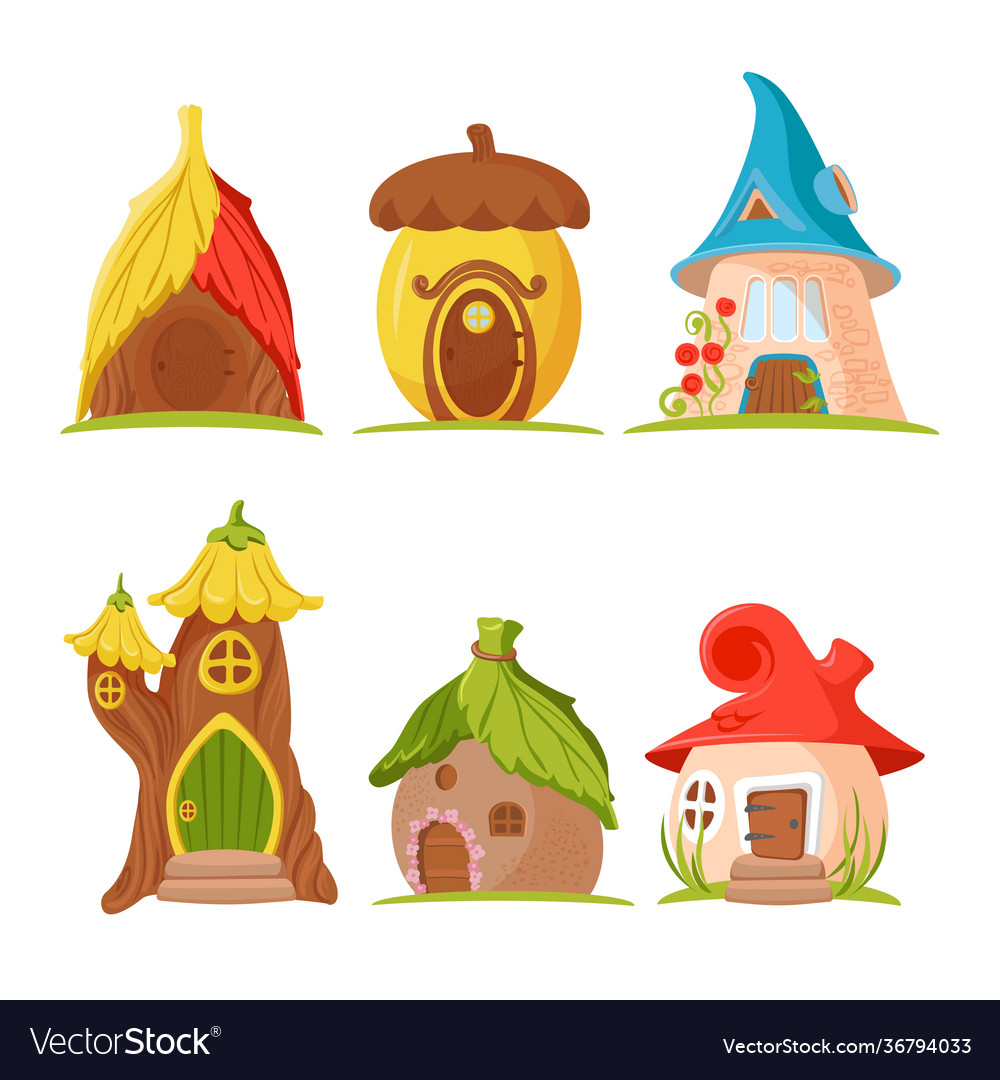 Dấu lớn
Dấu bằng
Dấu bé
Bài 4
SO SÁNH SỐ
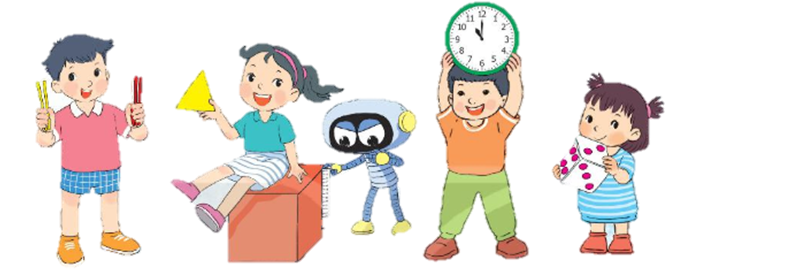 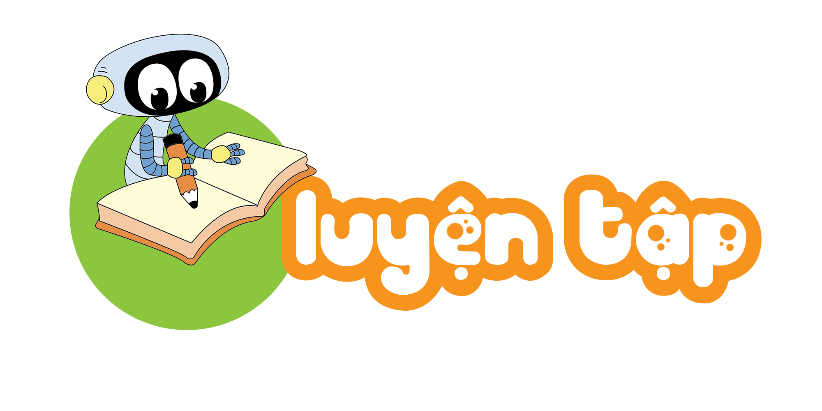 Sách Toán_trang 30
1
>, <, = ?
5       5
3       5
?
<
?
=
1       0
4      2
>
?
>
?
2
Số?
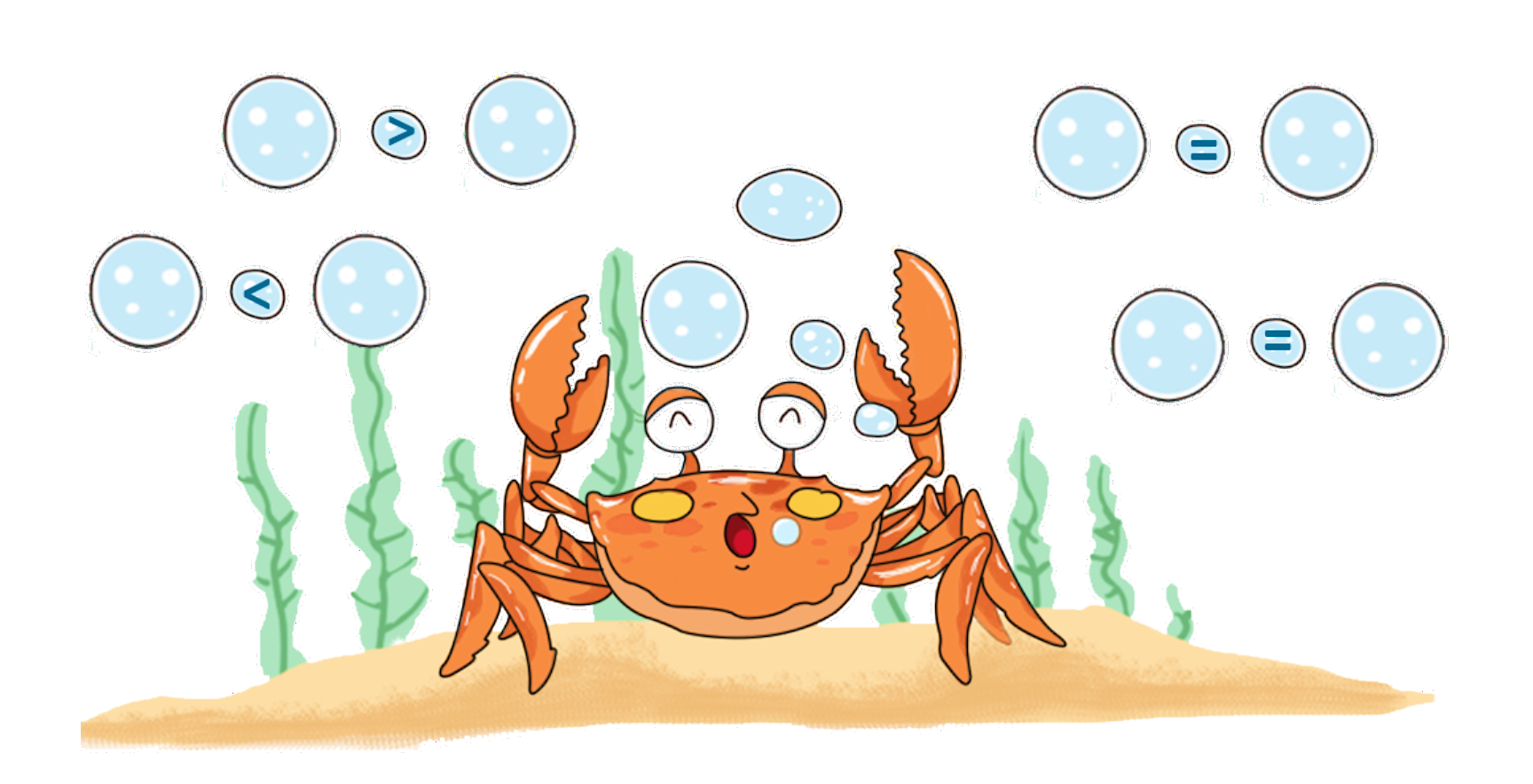 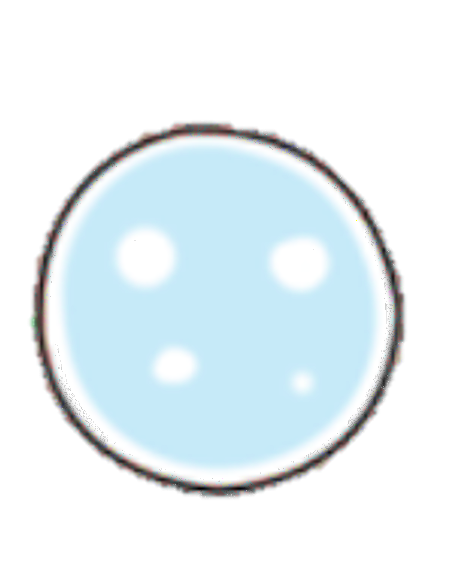 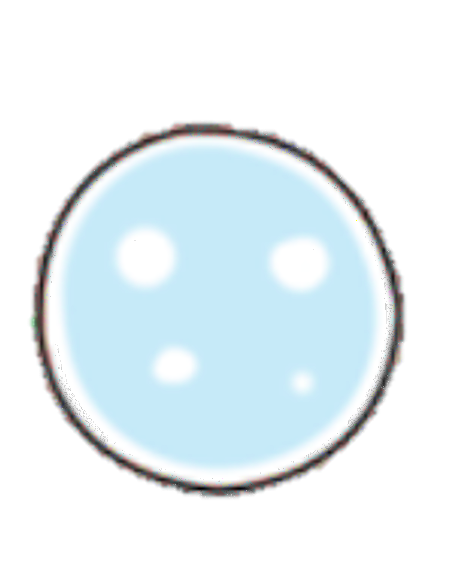 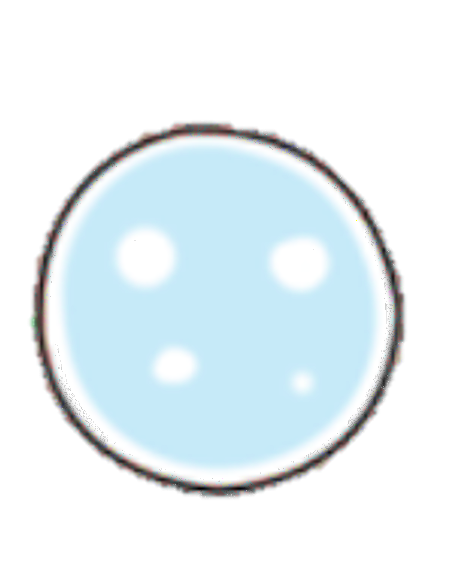 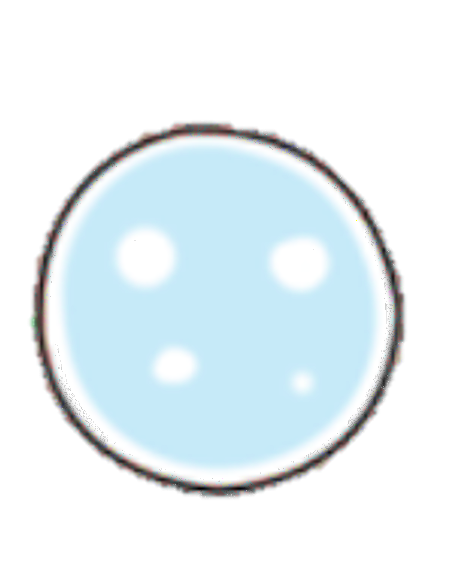 ?
9
4
?
10
4
2
0
1
?
?
2
3
Tàu nào chở nhiều thùng nhất?
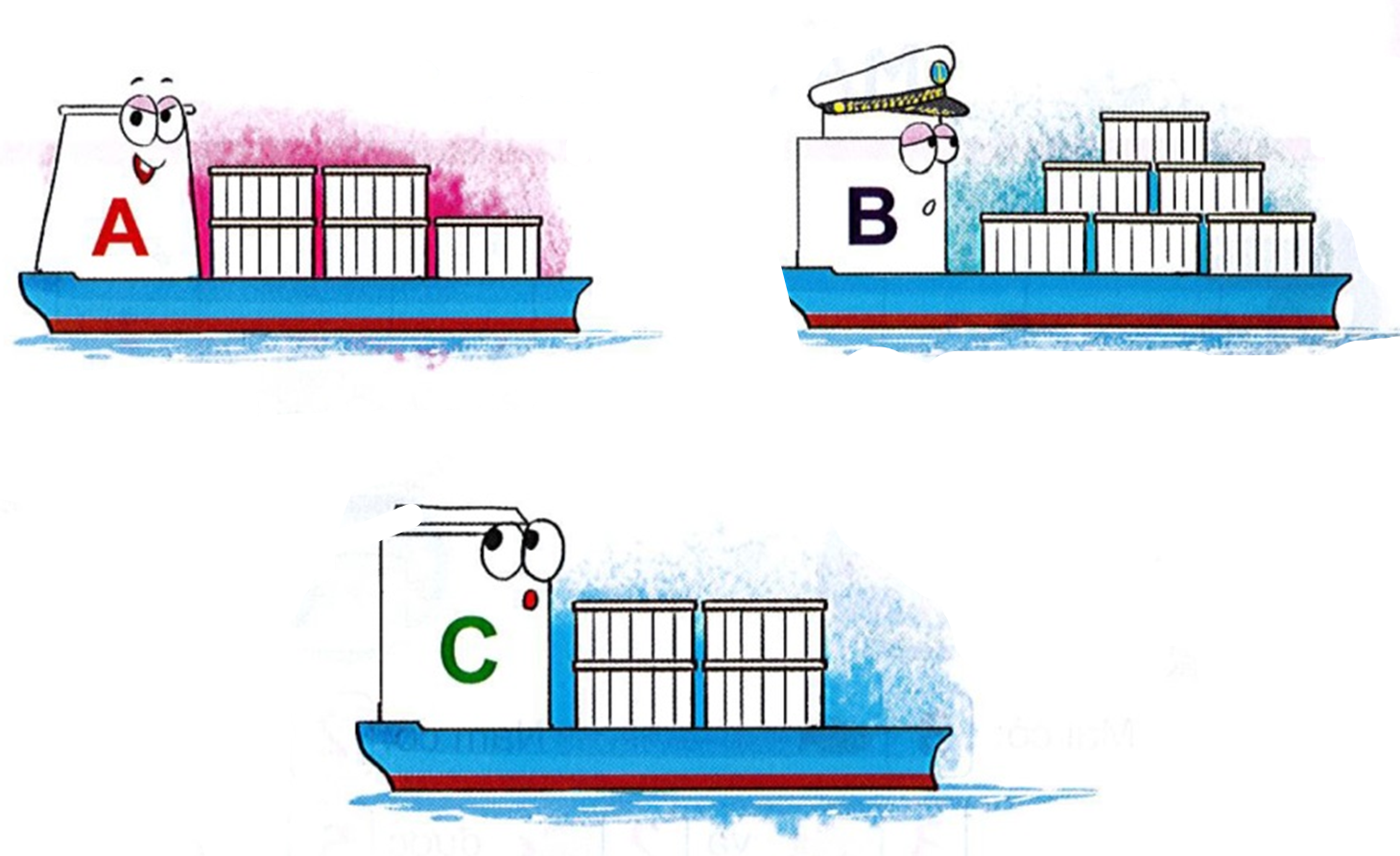 6
5
4
[Speaker Notes: GV giáo dục an toàn khi vận tải đường thuỷ]
3
Số?
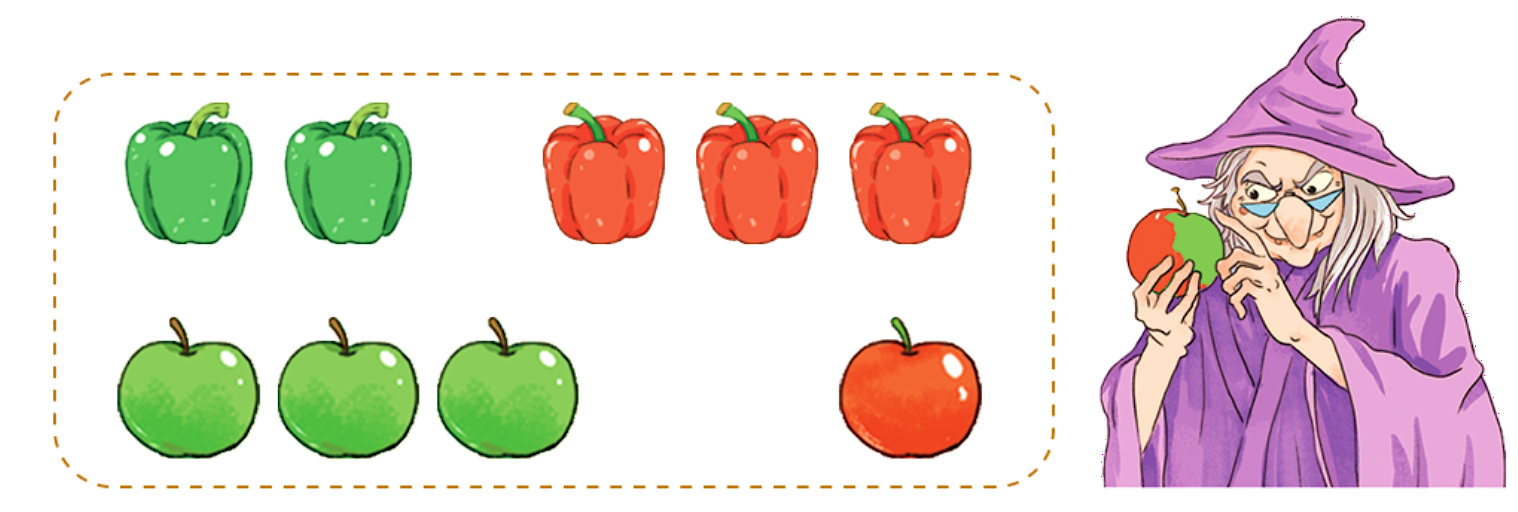 a) Có      quả màu đỏ và      quả màu xanh:
?
5
?
4
?
5
<
?
4
b) Có      ớt và      quả táo:
4
?
5
?
>
?
4
?
5
CỦNG CỐ
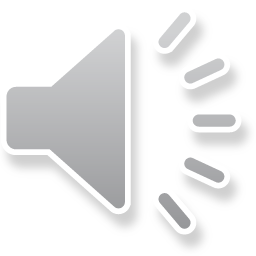 Chim cánh cụt học bài.
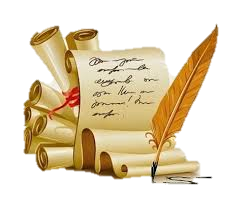 BÀI MỚI
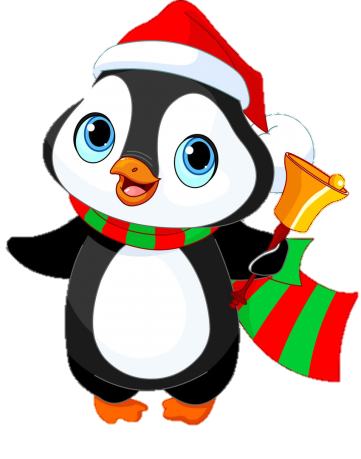 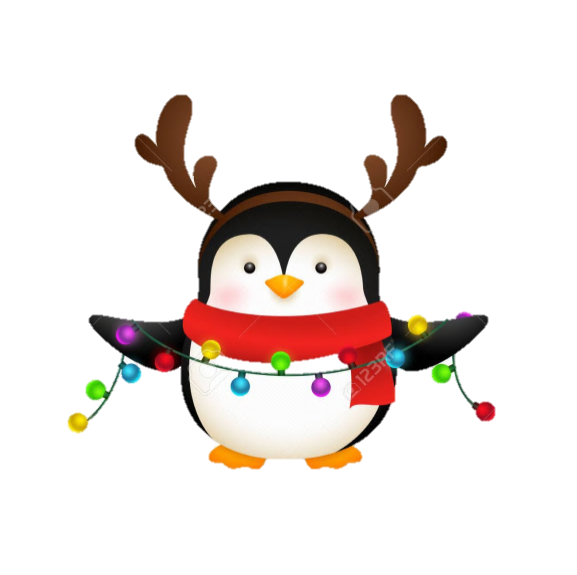 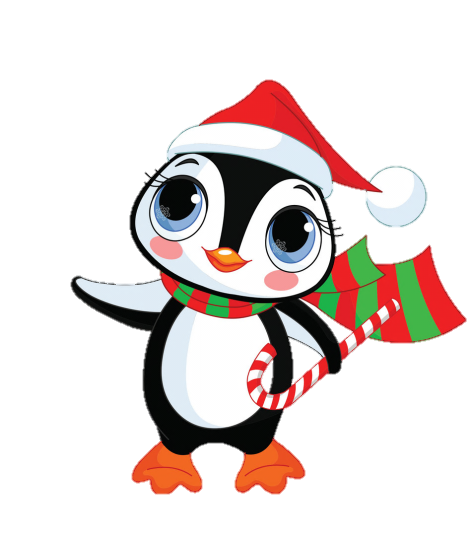 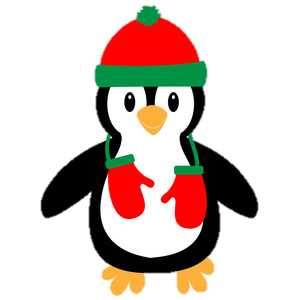 ? > 4
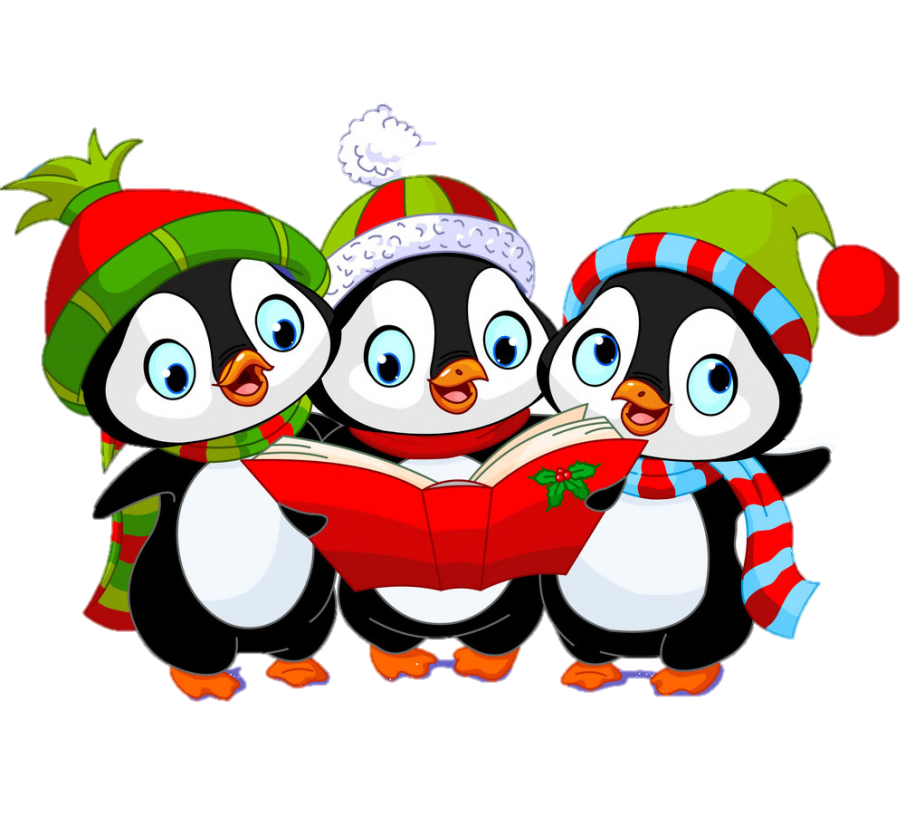 5 > 4     6 > 4   …
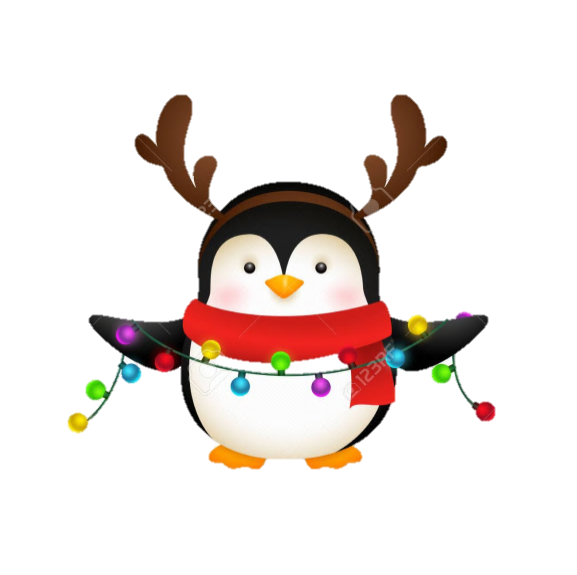 [Speaker Notes: GV linh động đáp án, có thể có nhiều số khác lớn hơn 4.]
? < 3
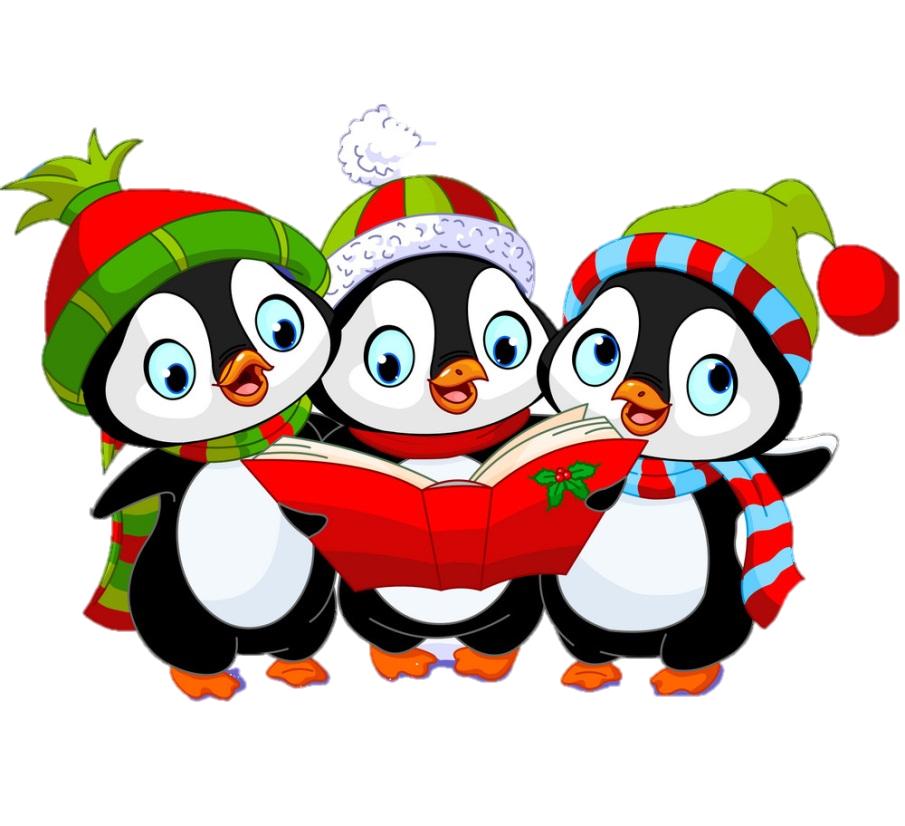 1 < 3     2 < 3   …
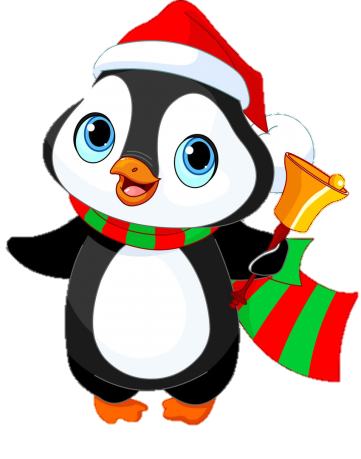 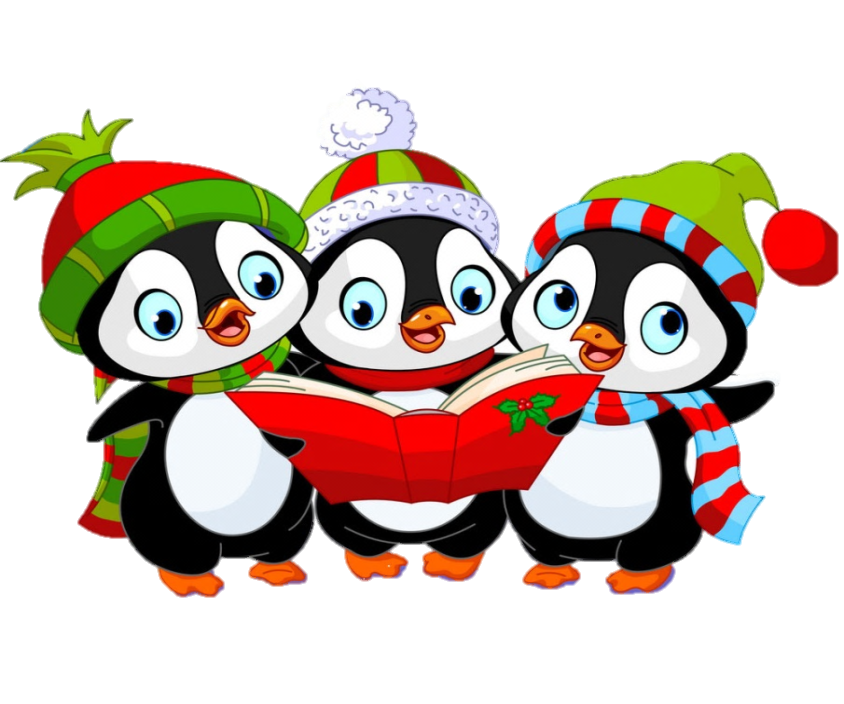 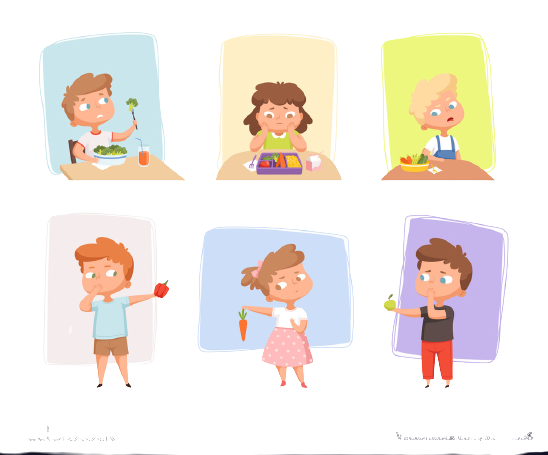 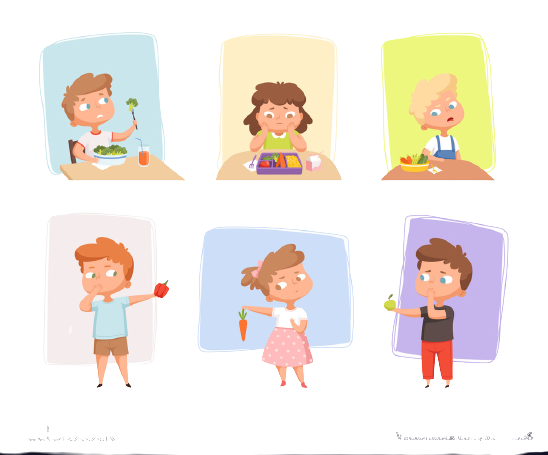 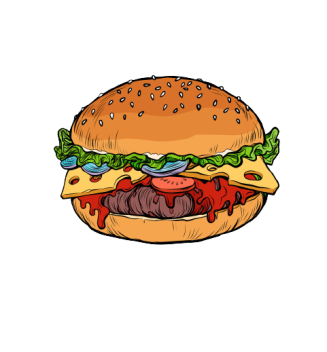 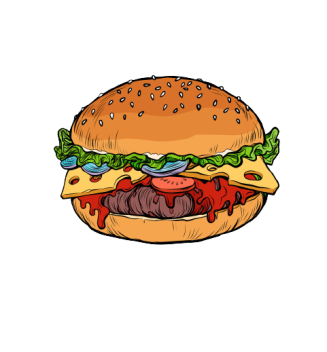 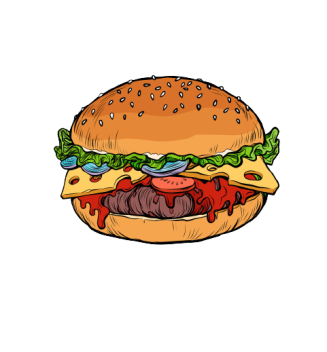 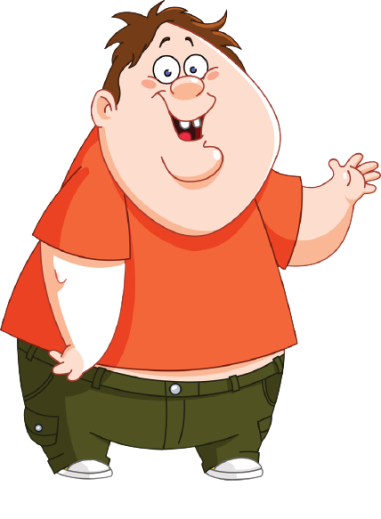 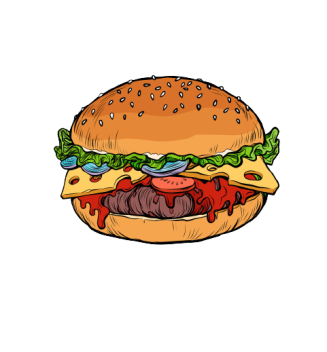 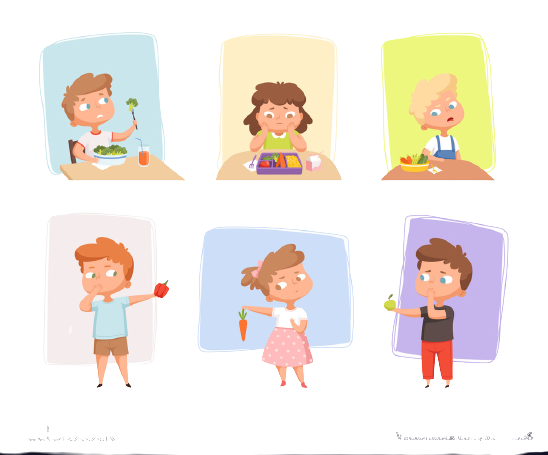 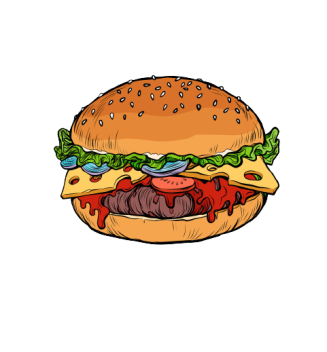 5
>
?
4
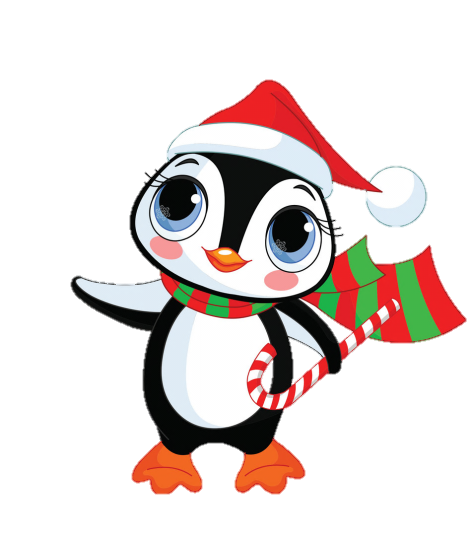 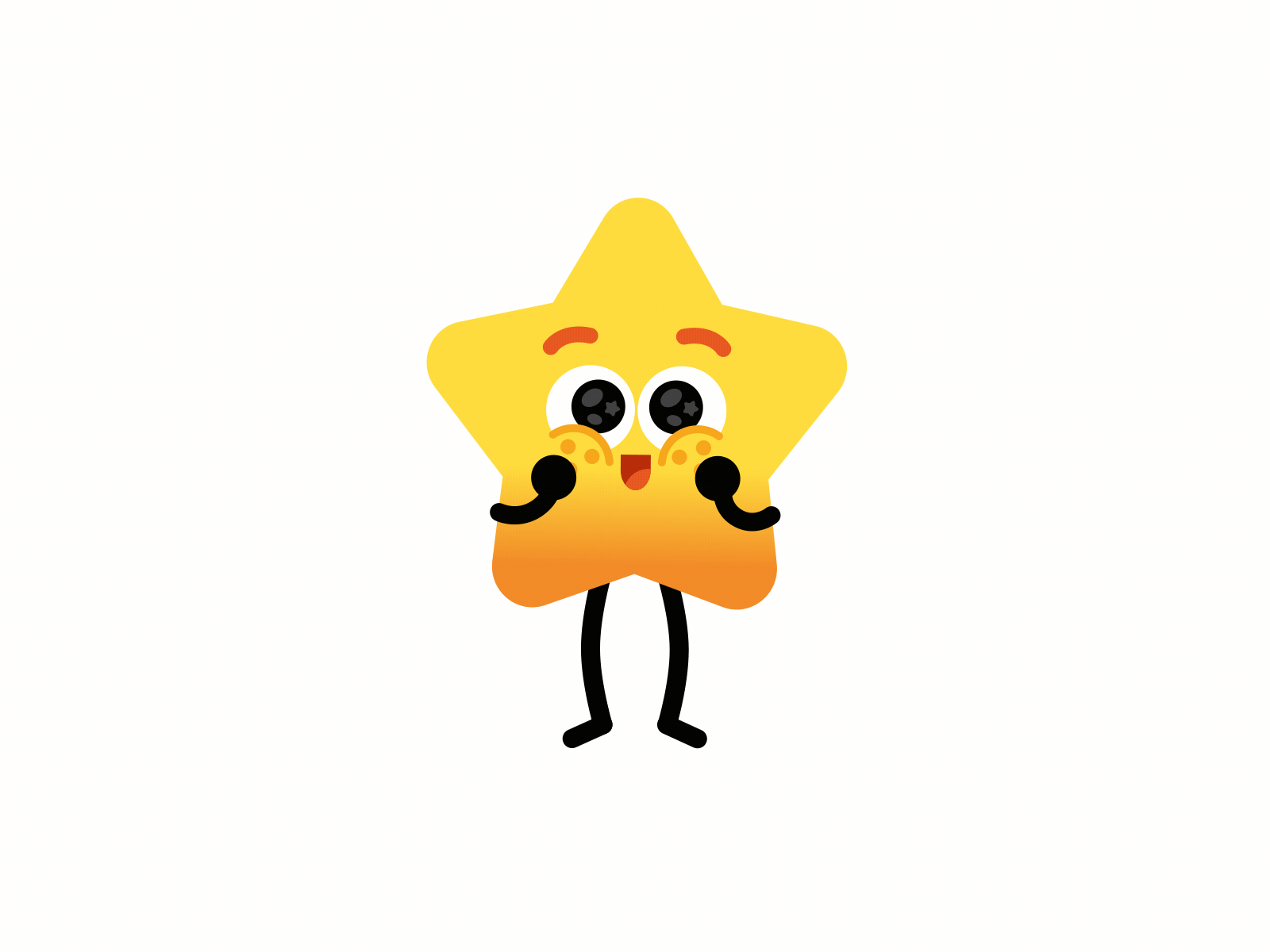 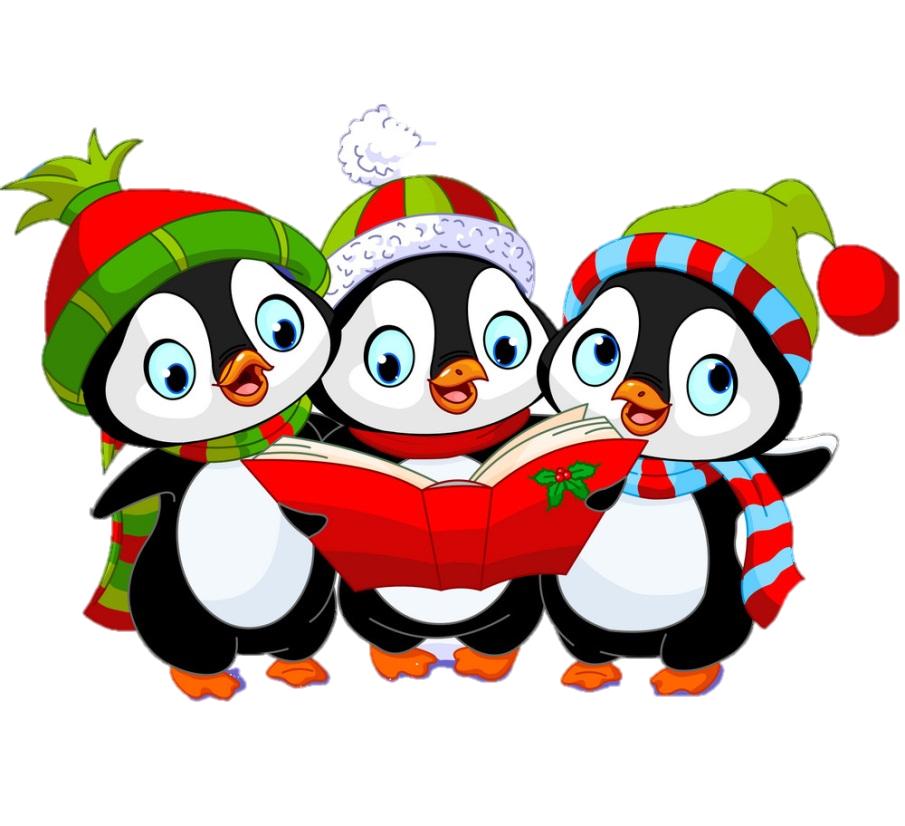 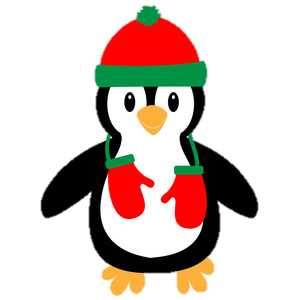 DẶN DÒ
Xem lại bài đã học
Hoàn thành bài…
Chuẩn bị bài mới